Hướng dẫn: Sử dụng bóng nhựa có đường kính 12 – 15 cm. Giáo viên thực hiện cùng trẻ. Giáo viên cầm bóng bằng 2 tay, hất cho bóng tung lên cao và nói “tung lên”, trẻ nhìn và thực hiện theo. Khi bóng rơi xuống đất, cho trẻ tự nhặt lên và tiếp tục tung.
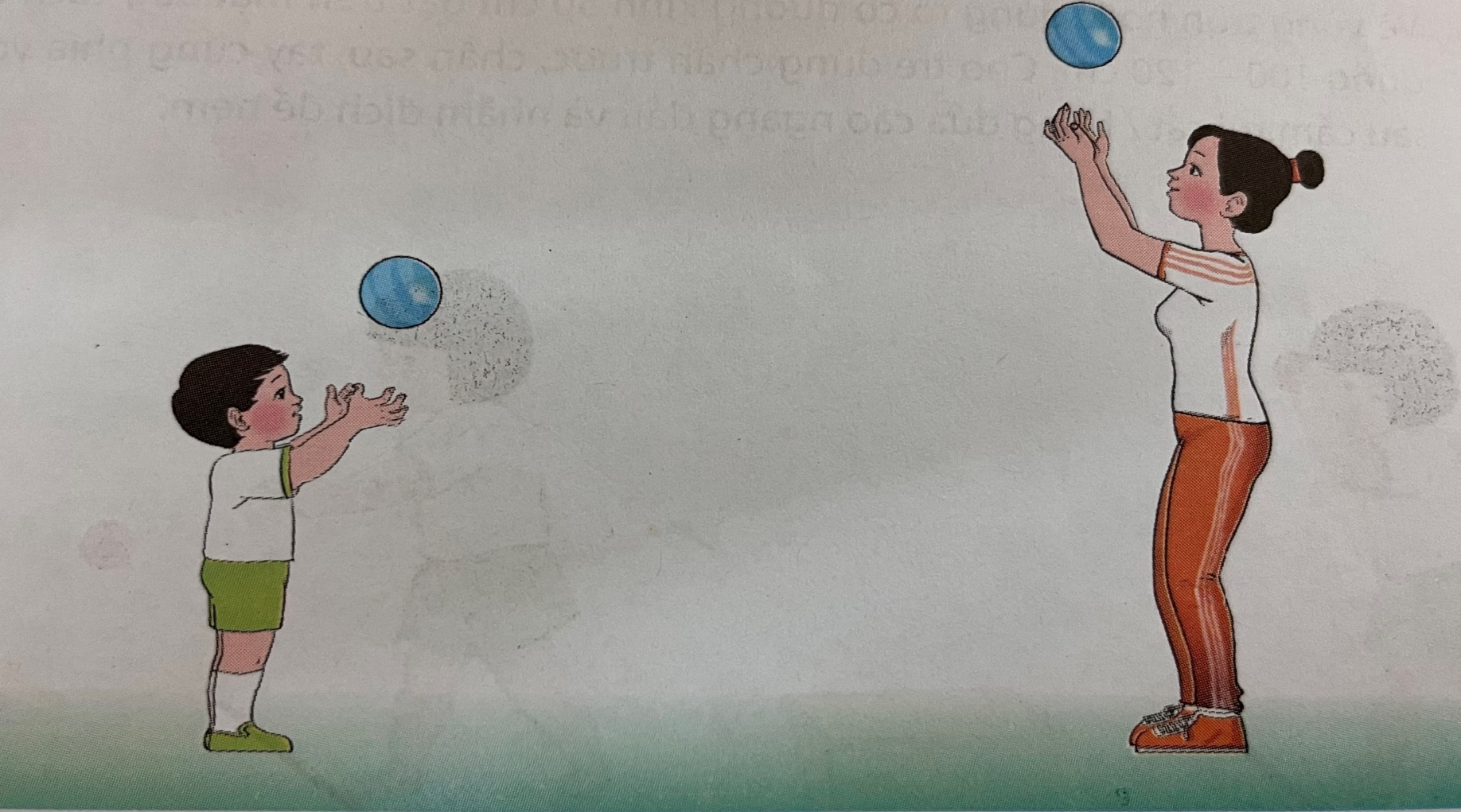 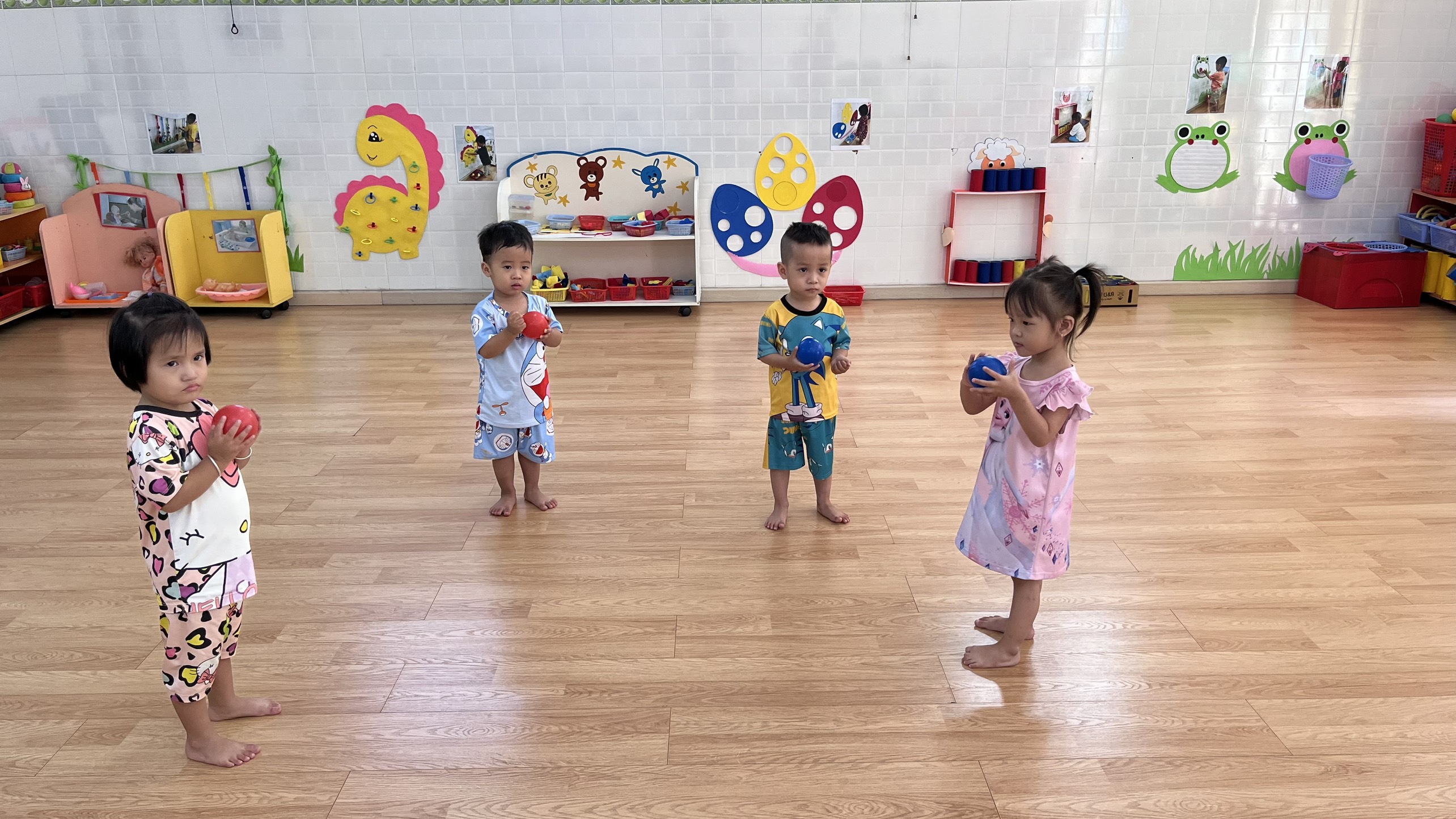 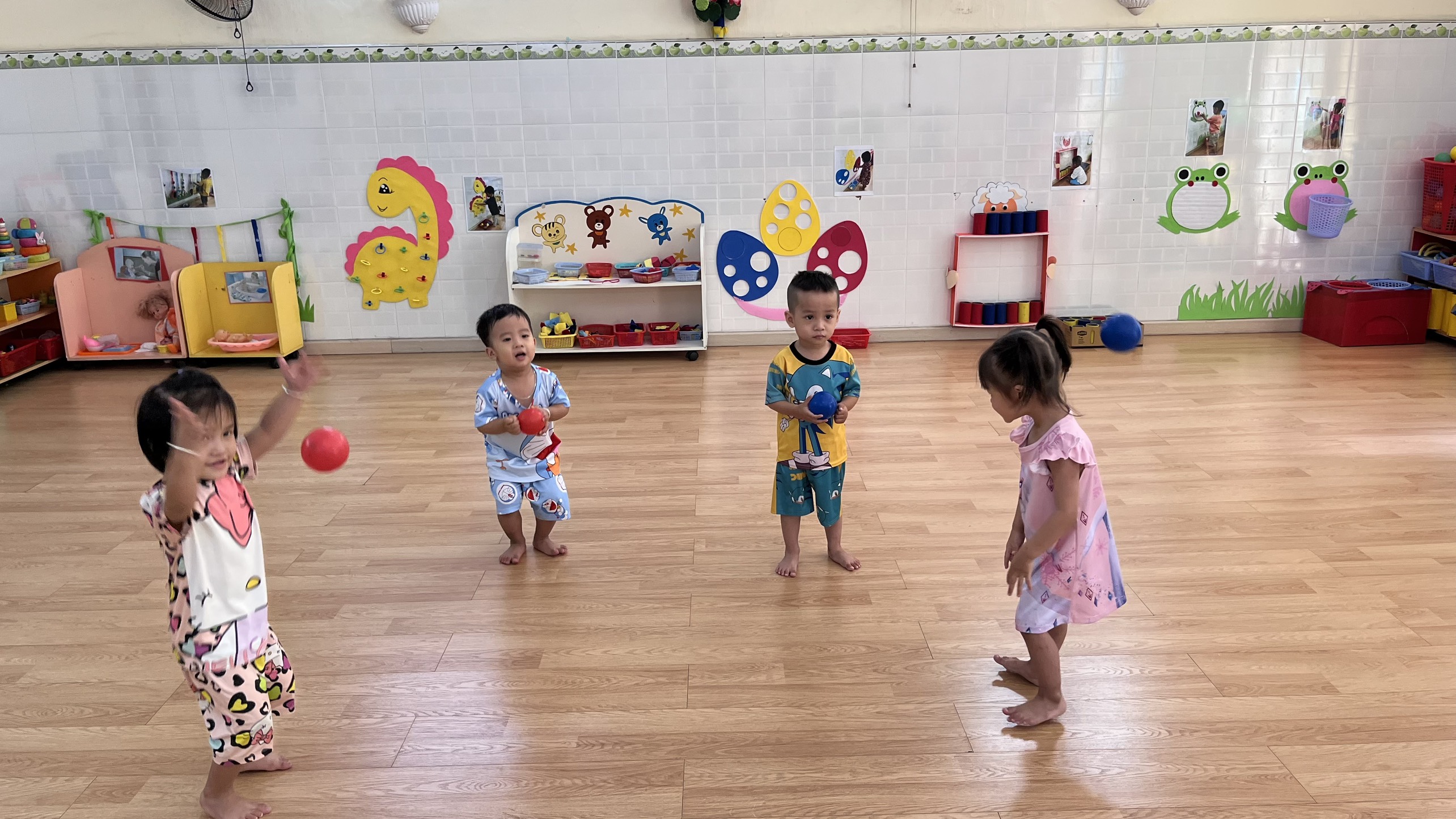 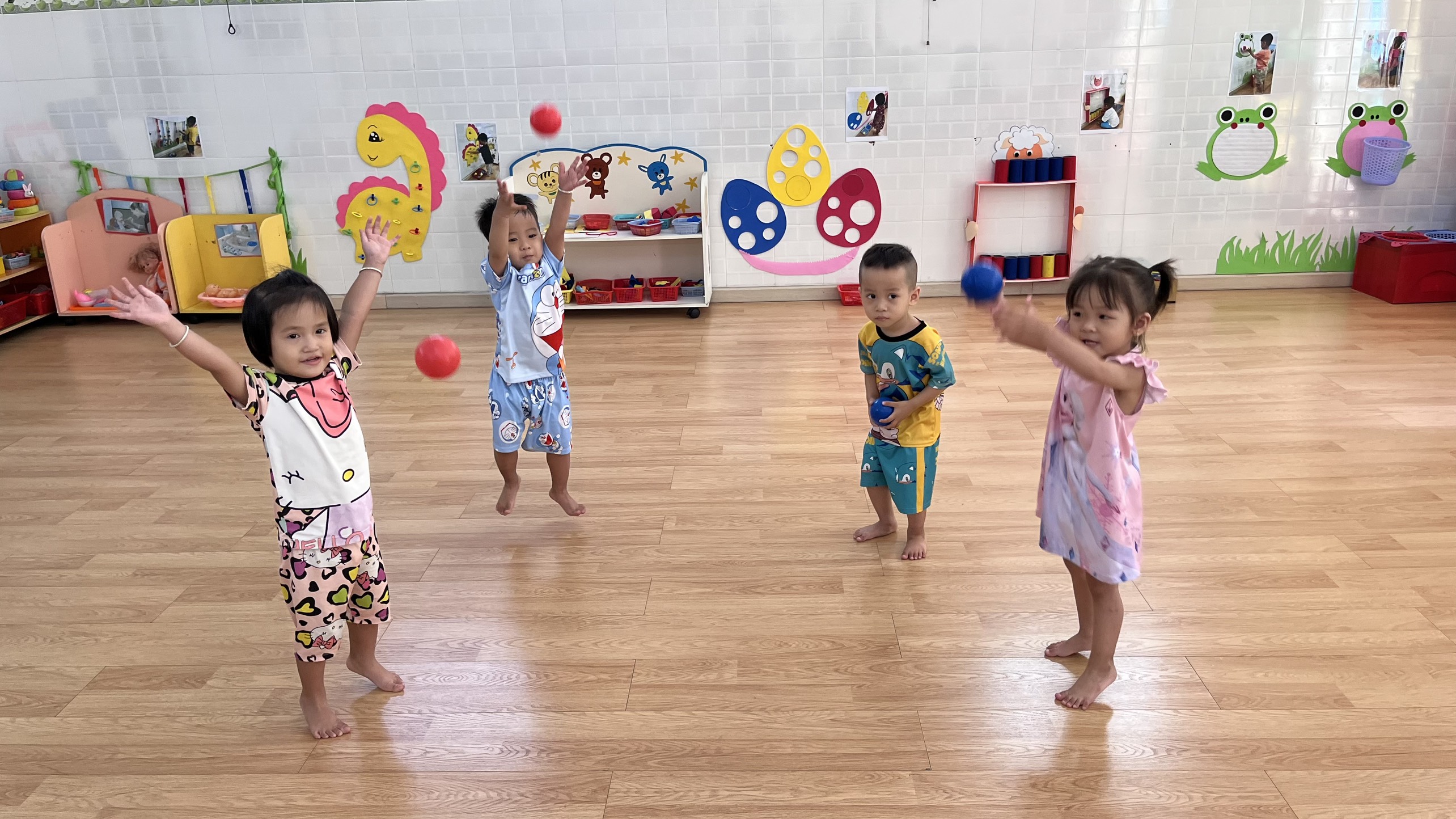